Investigating Low Impact Development Opportunities for Kelly Field Building 171
Capt Josh R. Aldred, P.E.
The University of Texas at Austin
Overview
Purpose
Existing Site Conditions
Hydrology of Proposed Development
Low Impact Development (LID) Opportunities
Remaining Work
Questions
Purpose
AFCEE is moving to Bldg 171 on Kelly Field
Energy Independence & Security Act for Federal Projects
$500K allotted for site work and improvements
 Educational tool for future large military projects
[Speaker Notes: AFCEE – Air Force Center for Engineering and the Environment
Federal projects over 5,000 square feet must meet runoff guidelines in the Energy Independence and Security Act (EISA), Section 438]
Existing Site Conditions
Nearly 85% of watershed is impervious
Runoff is collected from roof/parking lot to storm sewer
2,200 parking spaces, 3,000+ future workers
More pavement is planned, so how do we reduce runoff?
[Speaker Notes: More pavement is planned, so how do we reduce runoff?
Low Impact Development offers the best solution]
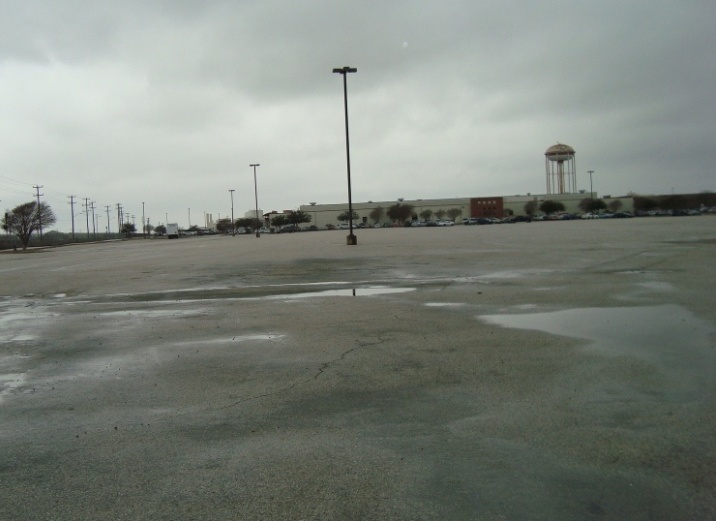 Kelly Field—Bldg 171:  Looking to the southwest from the northeast corner
Calculating the 95th  Percentile Storm
Used EPA technical guidance for EISA Section 438
Collected climate data for San Antonio (1893-2010)
Removed daily precipitation data < 0.1 inches
Sorted data and calculated the 95th percentile event
[Speaker Notes: Used three data sources from National Climactic Data Center 
San Antonio Nursery (1893-1947)
Kelly Air Force Base (1948-1970)
San Antonio International Airport (1970-2010)]
Calculating the 95th  Percentile Storm
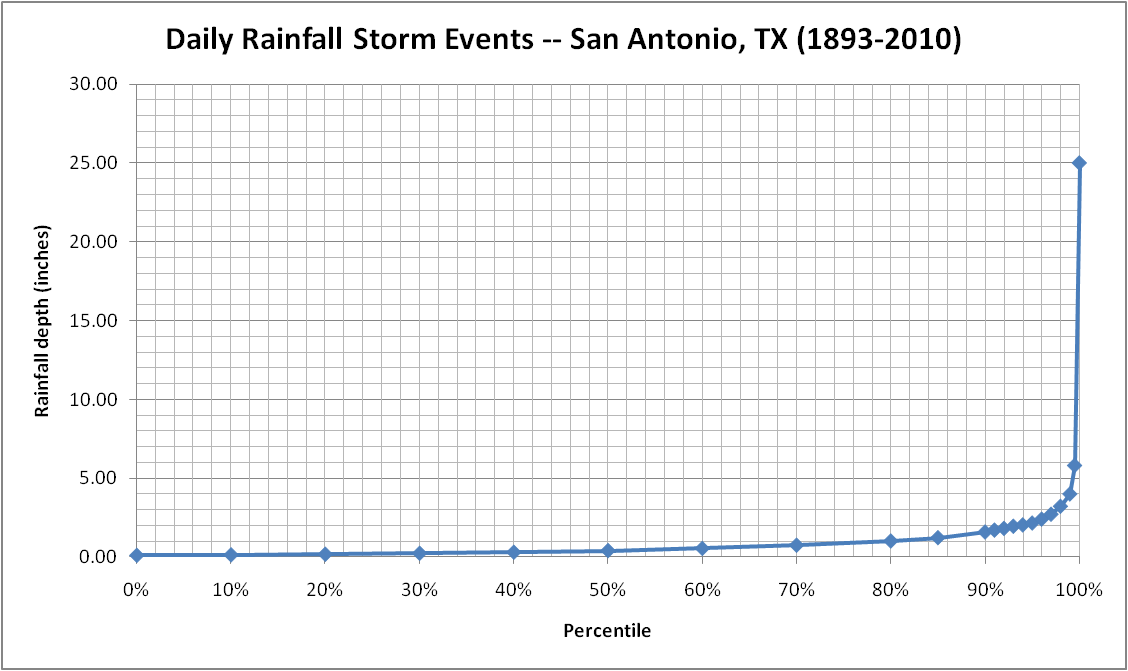 Texas Department of Transportation (TXDOT) Drainage Manual
Return Intervals for Bexar County, Texas
Determining the Watershed Area
Sources:
San Antonio GIS Services (https://gis.sanantonio.gov)
Hydrologic Services had Bexar County watershed map
Downloaded 2-ft contour maps in AutoCAD & aerial imagery
Entered contour map and imagery into ArcMap
Measured Bldg 171 watershed area & features using ArcMap
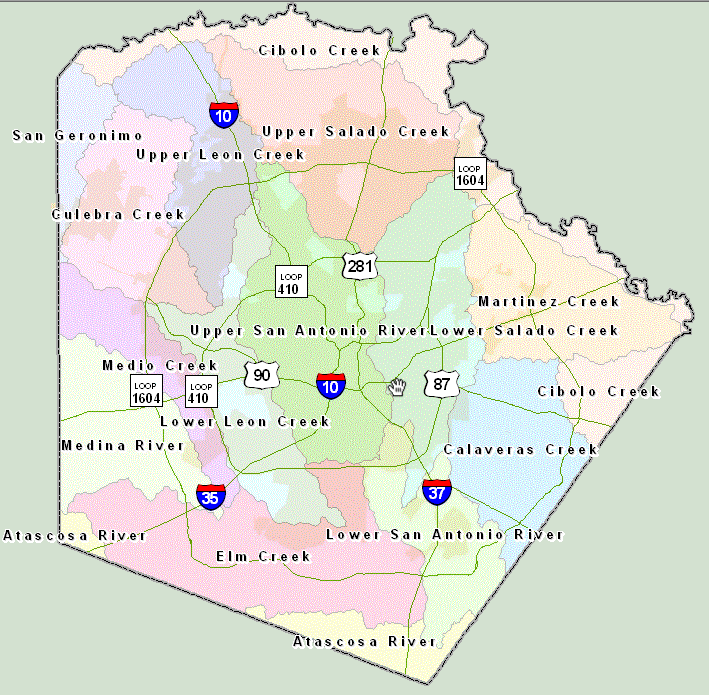 Kelly Field
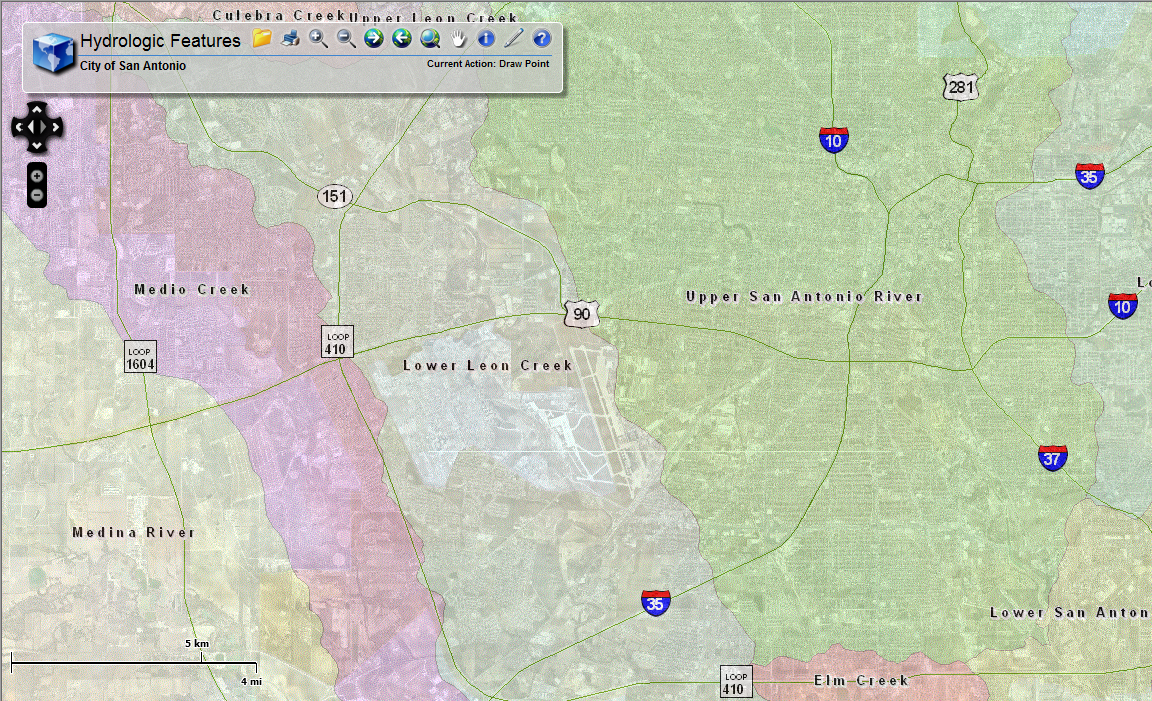 NORTH
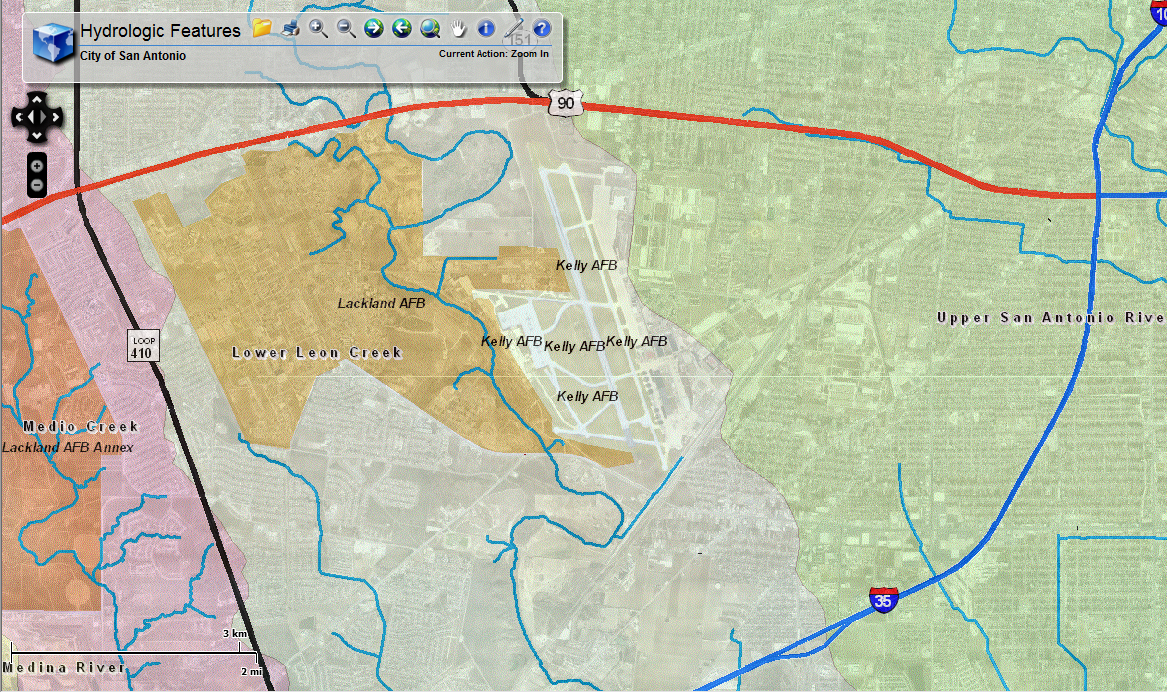 NORTH
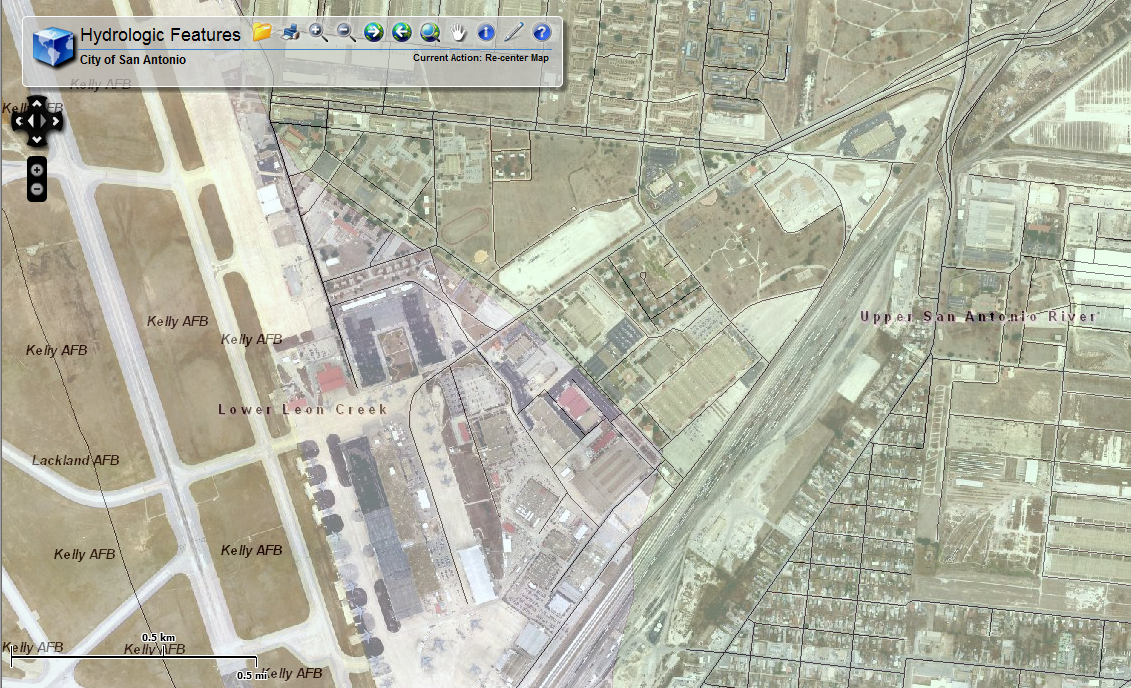 Bldg 171
NORTH
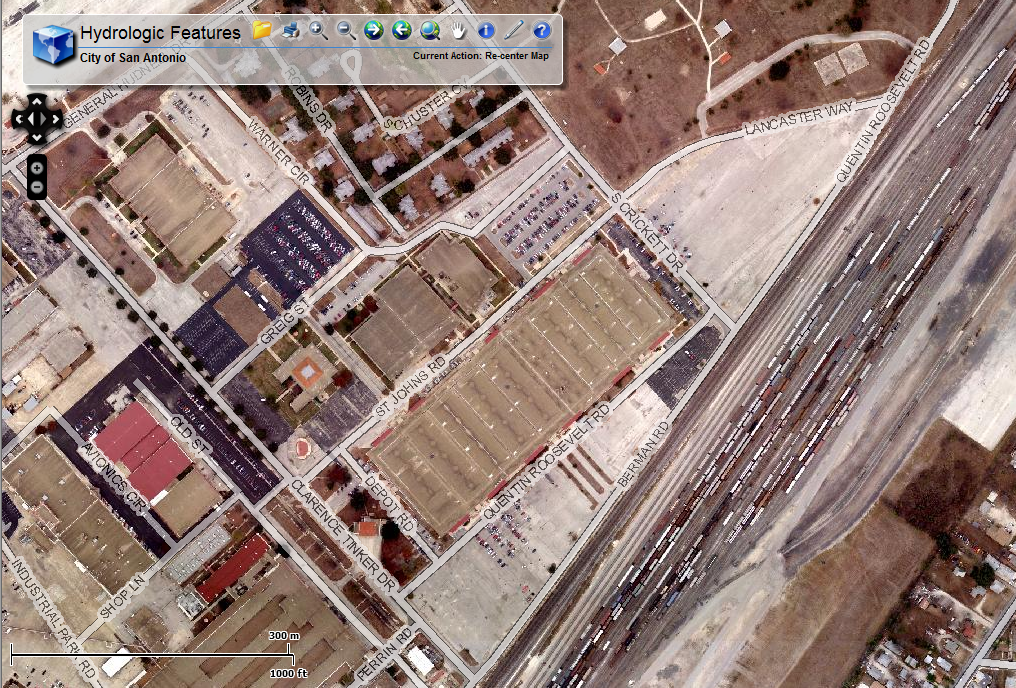 NORTH
Bldg 171
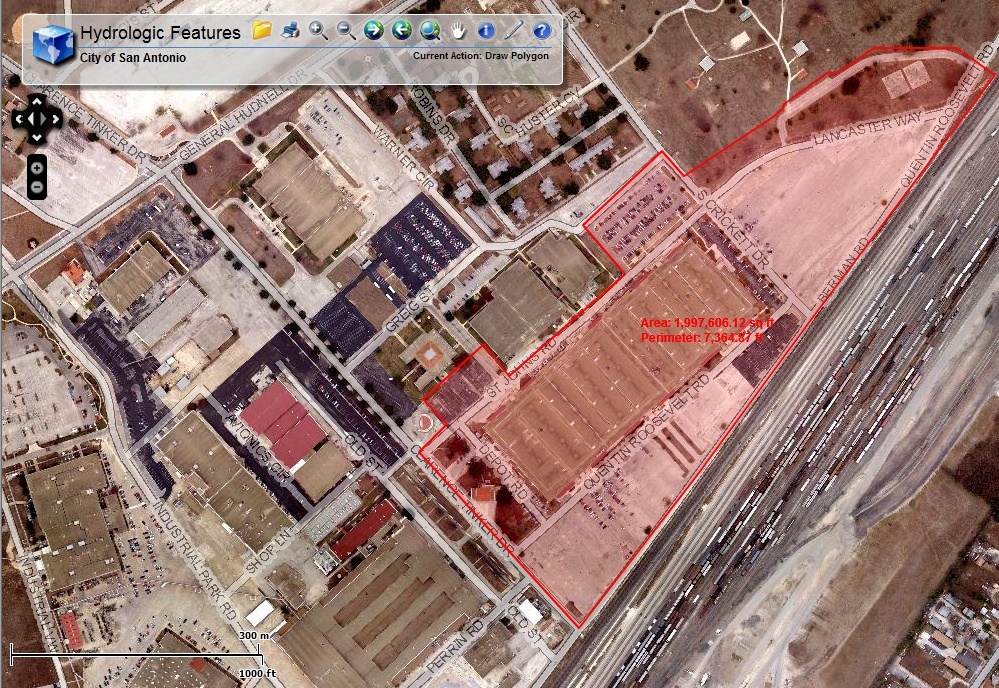 Area: 1,997,606 sq ft
NORTH
Measuring Watershed Features
Soil Investigation
Need soil information for SCS runoff analysis
Essential for designing Low Impact Development (LID)
Key source  NRCS Soil Survey for Bexar County (1966)
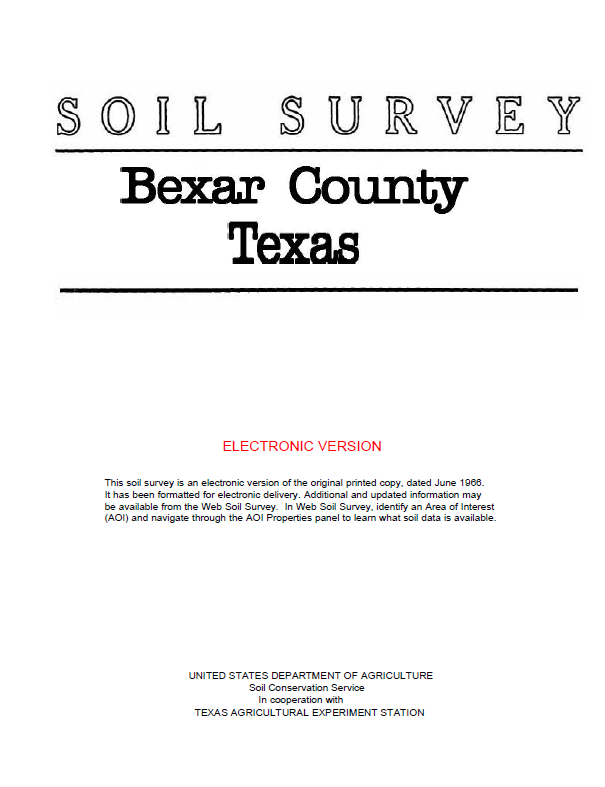 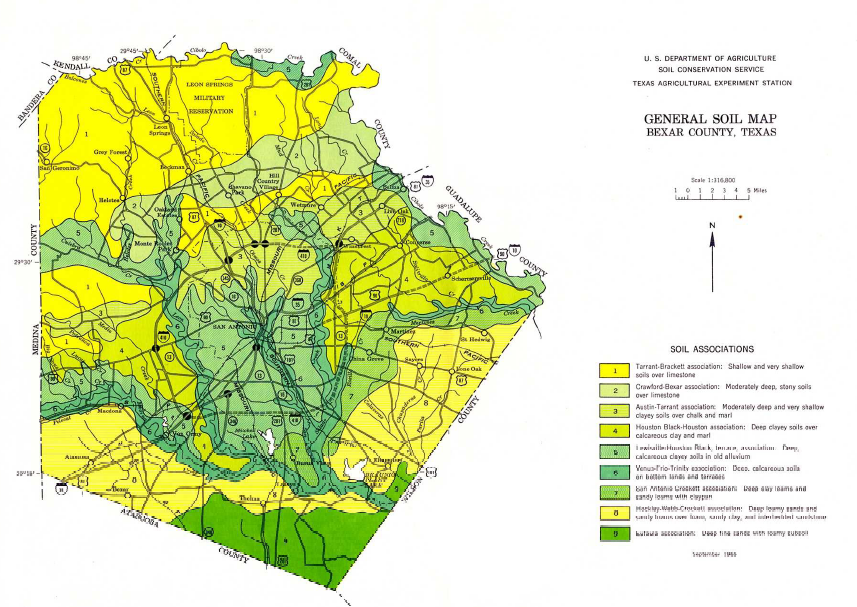 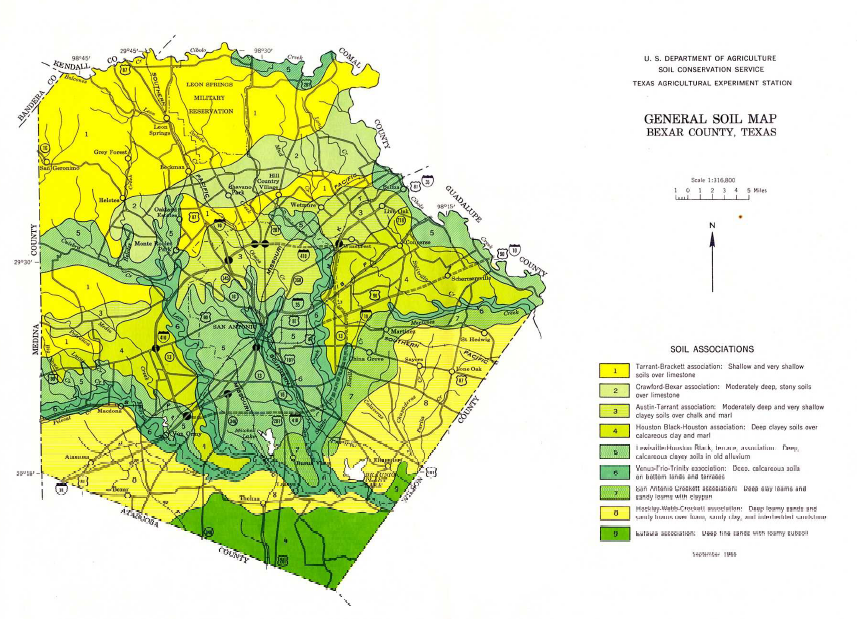 Kelly Field
Lewisville-Houston Black
Soil Investigation
Lewisville—Houston Black is the predominant soil

General characteristics
Deep, siltly clays formed in calcareous alluvium
Expansive soil – very prone to shrinkage and swelling
Fine soil – clay content ranges from 30-60%
Smectitic – clay is the dominant mineral in the soil
Thermic – average soil temperature is between 59˚F and 72˚F
Sources: 
Bexar County Texas Soil Survey, United States Department of Agriculture, 1966

NRCS Fact Sheet on Houston Black Soil (ftp://ftp-fc.sc.egov/TX/factsheets/fact_houstonsoil.pdf)
Soil Investigation
Lewisville soils (45%)
Moderately permeable, dark-brown to dark grayish-brown
Surface layer is about 25-inches thick
Sub-surface is dark-brown to reddish-brown
Fine, blocky structure
Houston Black soils (40%)
Dark-gray to black, slowly permeable, 45-60 inches thick
Sub-surface is reddish-yellow to light gray in color
Some gravel below a depth of 6 feet
For SCS Runoff Calculations  Soil Type C
Sources: 
Bexar County Texas Soil Survey, United States Department of Agriculture, 1966

NRCS Fact Sheet on Houston Black Soil (ftp://ftp-fc.sc.egov/TX/factsheets/fact_houstonsoil.pdf)
SCS Runoff Calculations
Assume Antecedent Moisture Condition II
Assume Type C soils – soils with high clay content
95th Percentile Storm for Precipitation (2.16”)
NRCS Type III Storm for San Antonio
[Speaker Notes: Assume Type C soils – soils usually high in clay 
Good fit the for Lewisville-Black soils (30-60% clay)
NRCS Type III Storm for San Antonio
TXDOT Drainage Manual]
SCS Runoff Calculations
SCS Runoff Calculations
Weighted CN for the watershed is 94.52
Initial Abstraction = 0.12 inches
Watershed storage = 0.58 inches
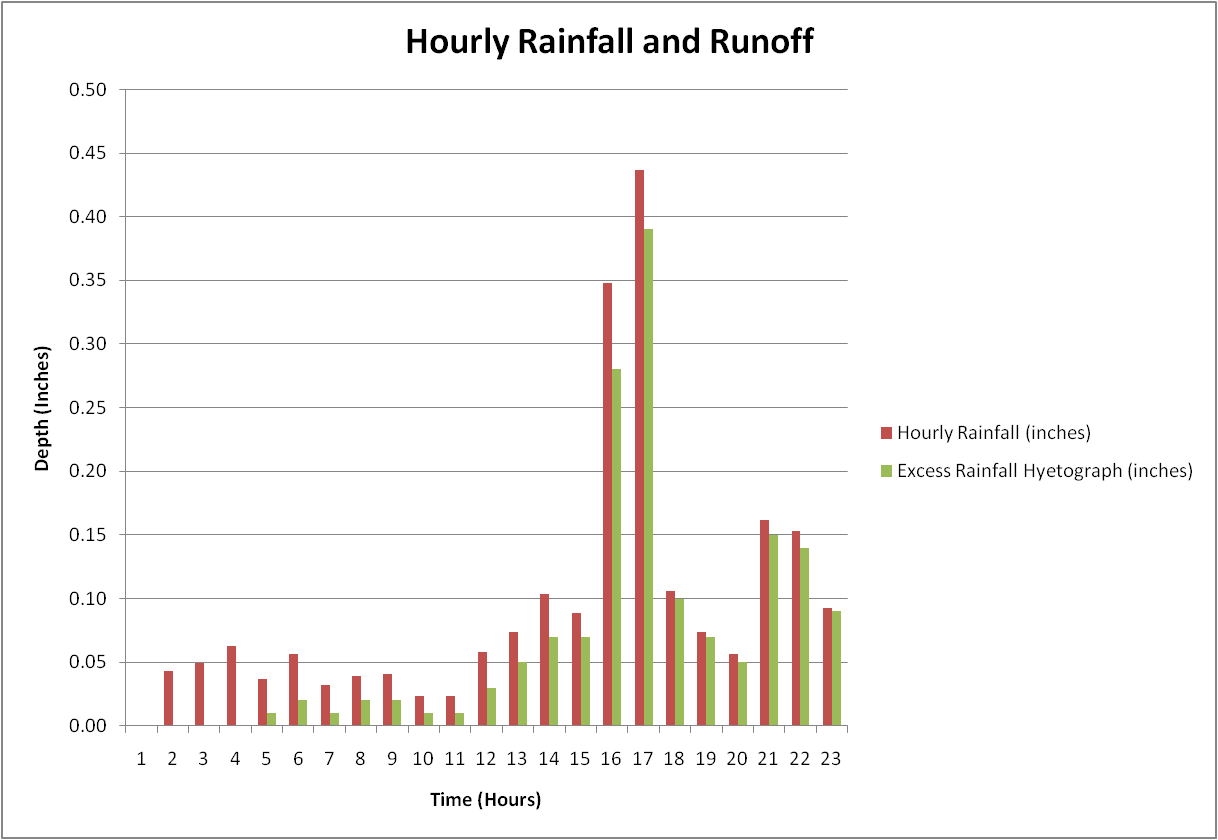 SCS Runoff CalculationsRunoff Hydrograph
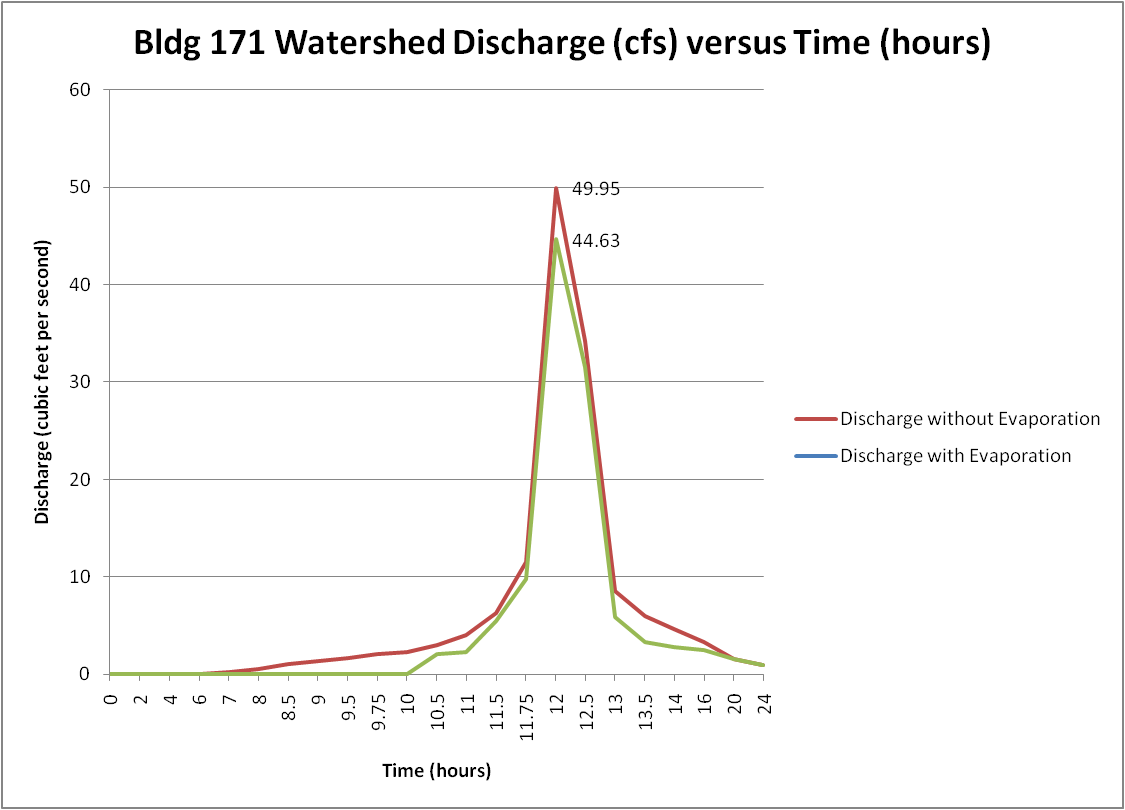 EPA Storm Water Management Model
Four sub-catchments
SCS for infiltration
Estimated storm sewer locations and lengths
PDF drawing from Port Authority of San Antonio
24-hour storm evaluated over 36 hours
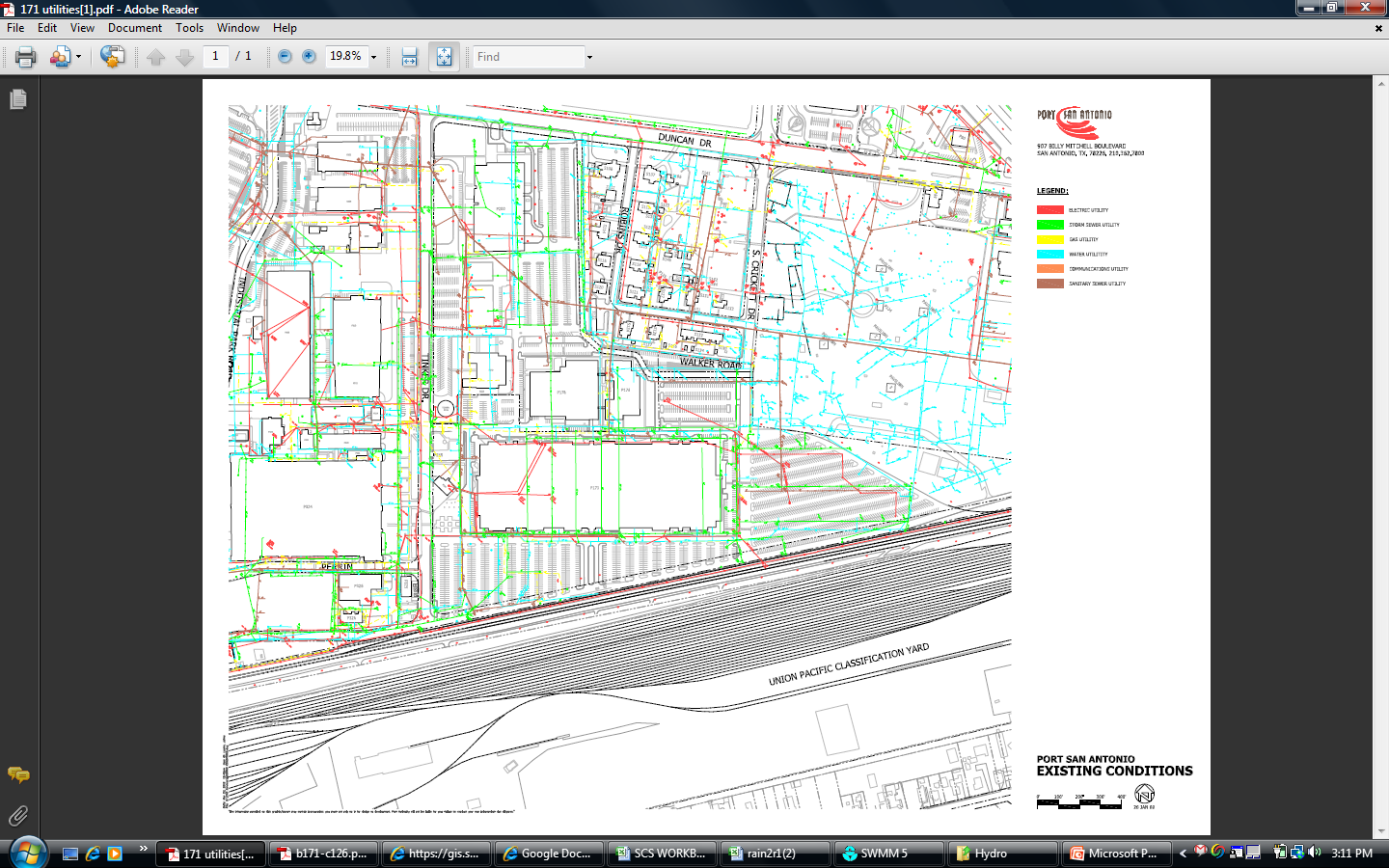 N
EPA Storm Water Management Model
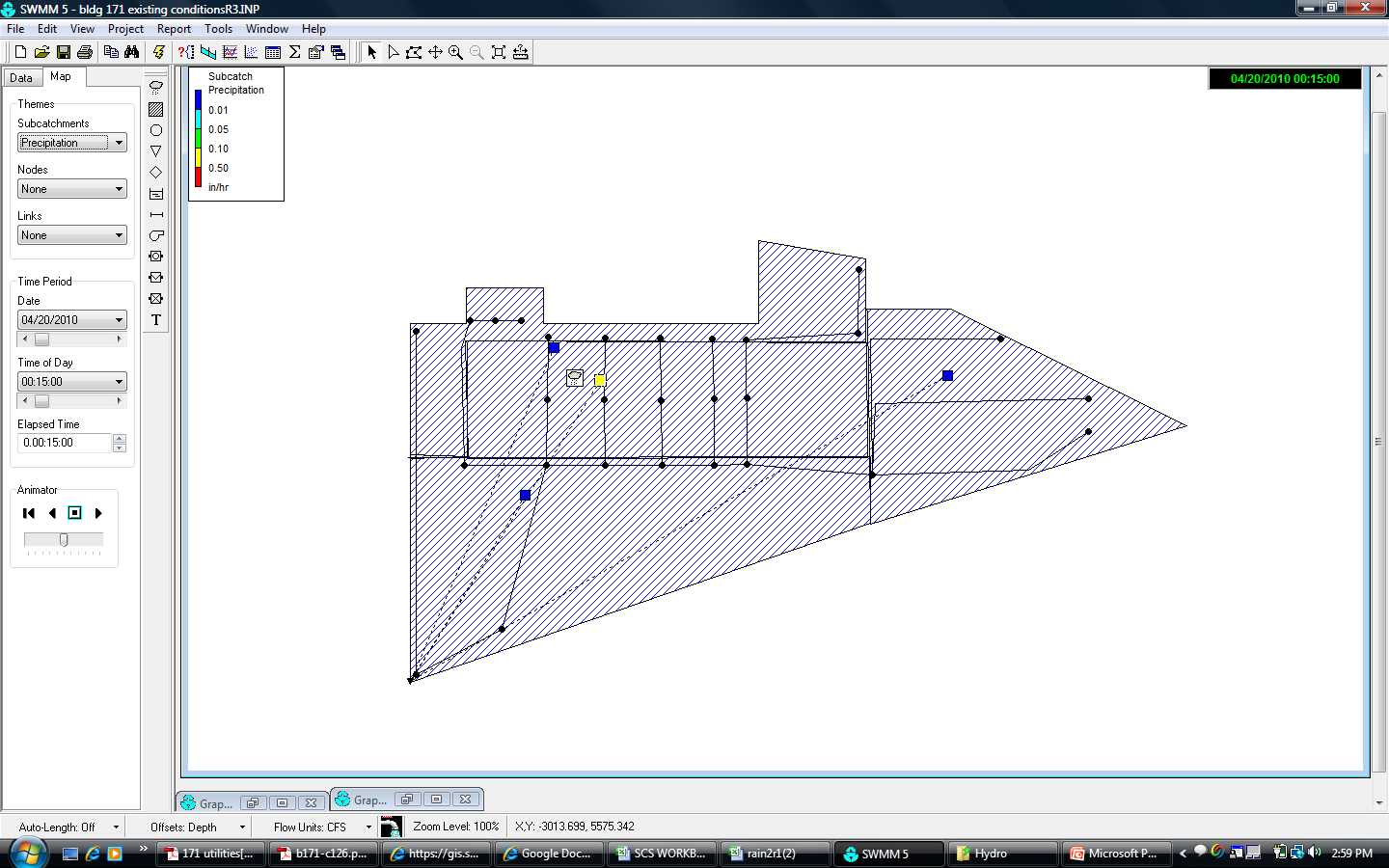 N
EPA Storm Water Management Model
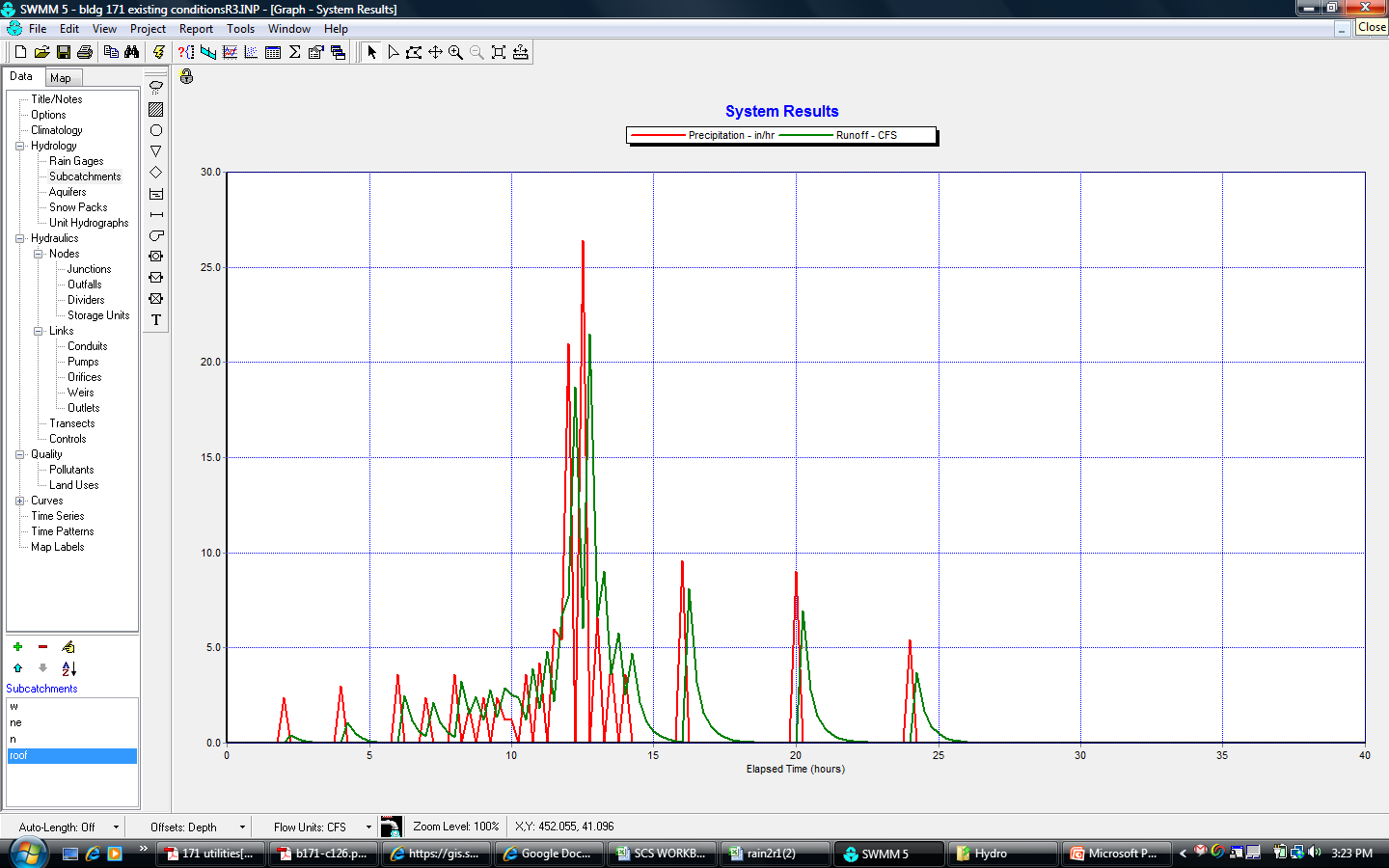 EPA Storm Water Management Model
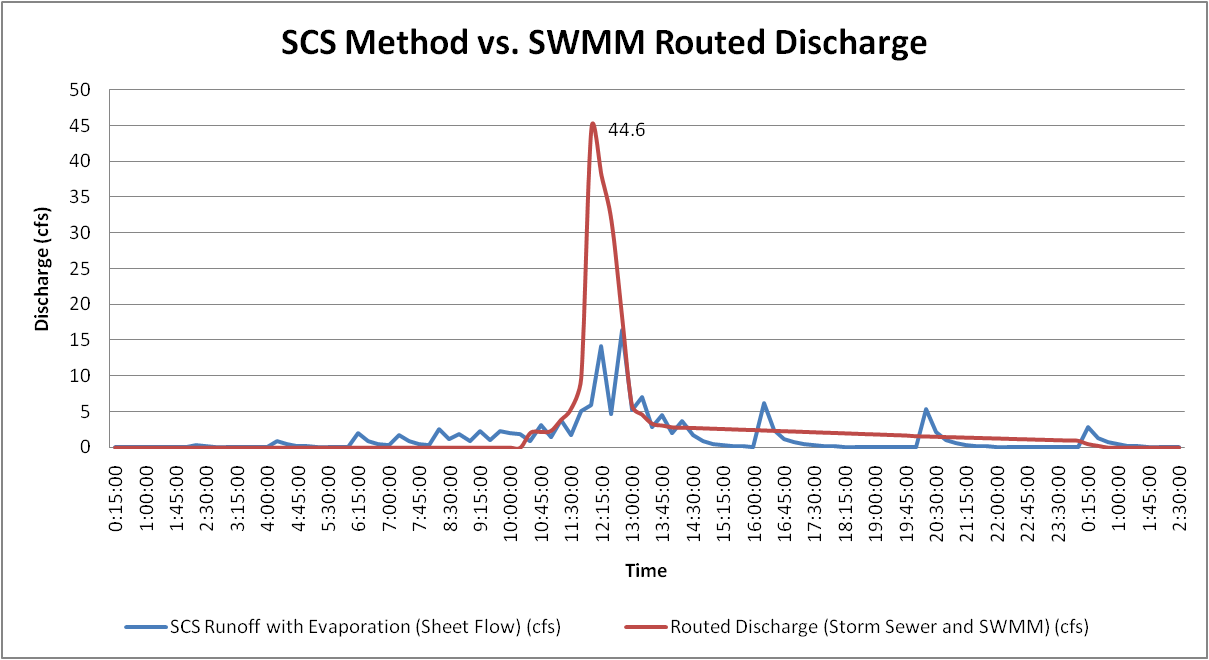 44.6 cfs (SCS)
16.4 cfs (SWMM)
Hydrology of Proposed Development
Additional three acres of net impervious surface
More landscaping and parking islands
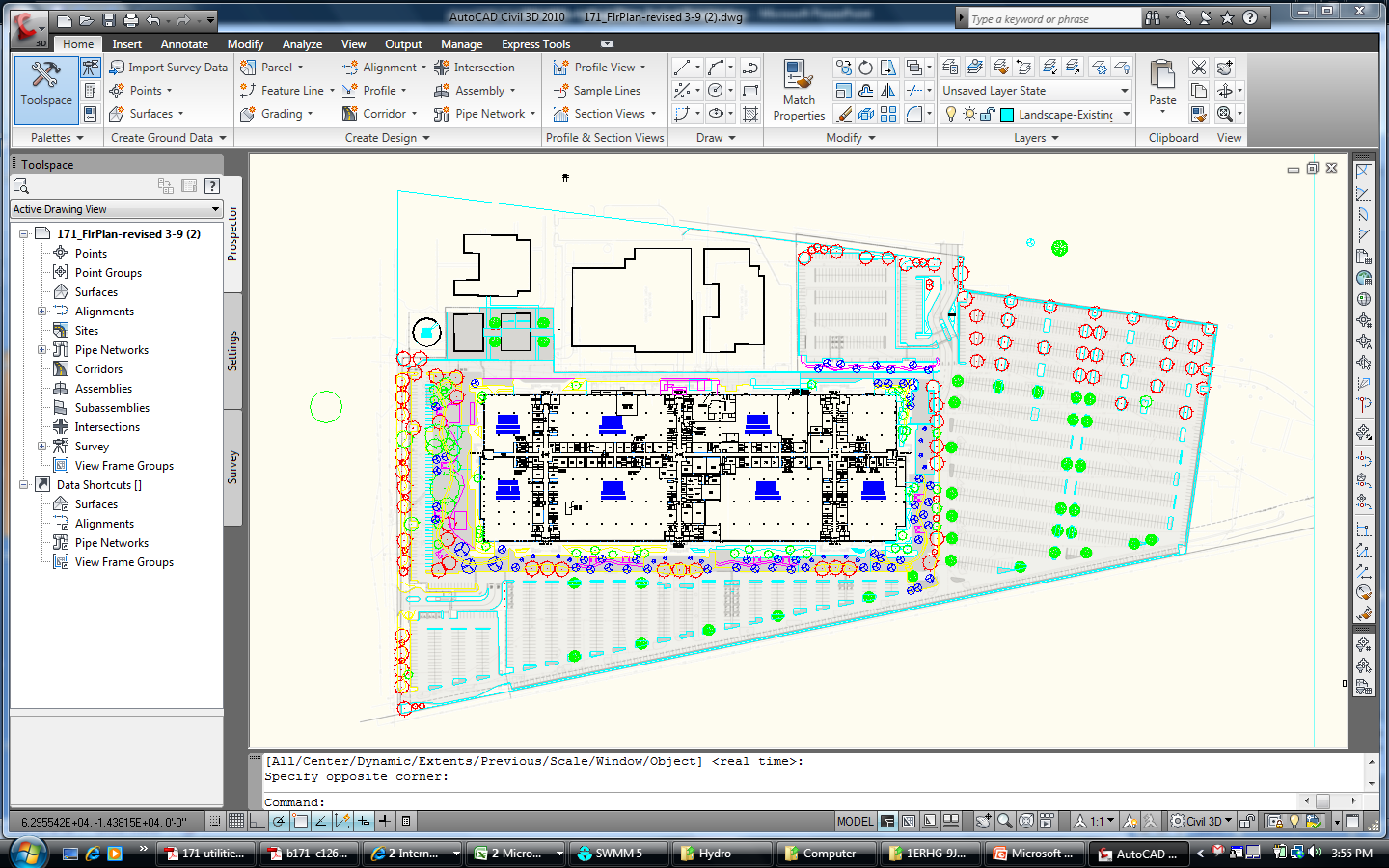 N
Hydrology of Proposed Development
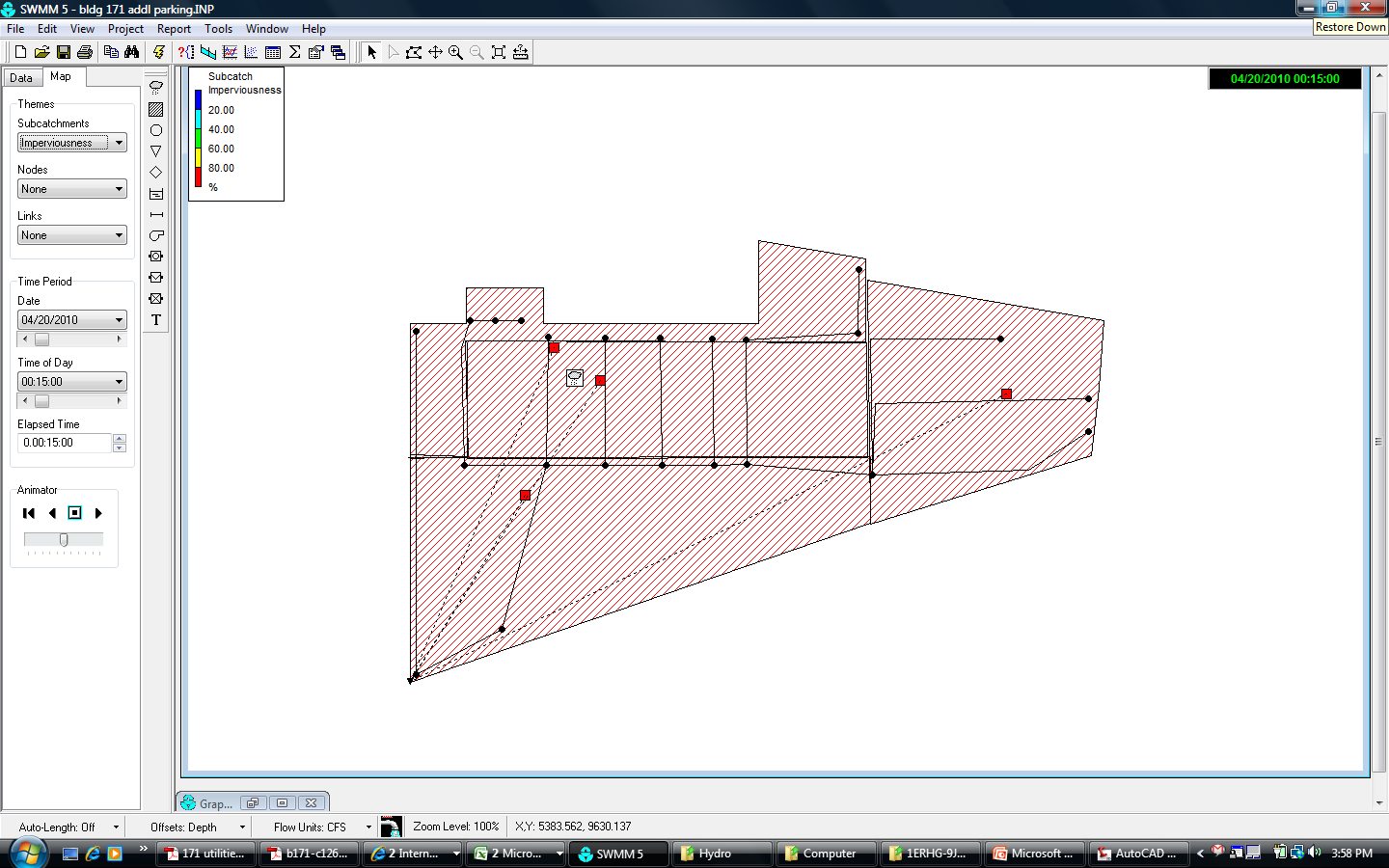 N
Hydrology of Proposed Development
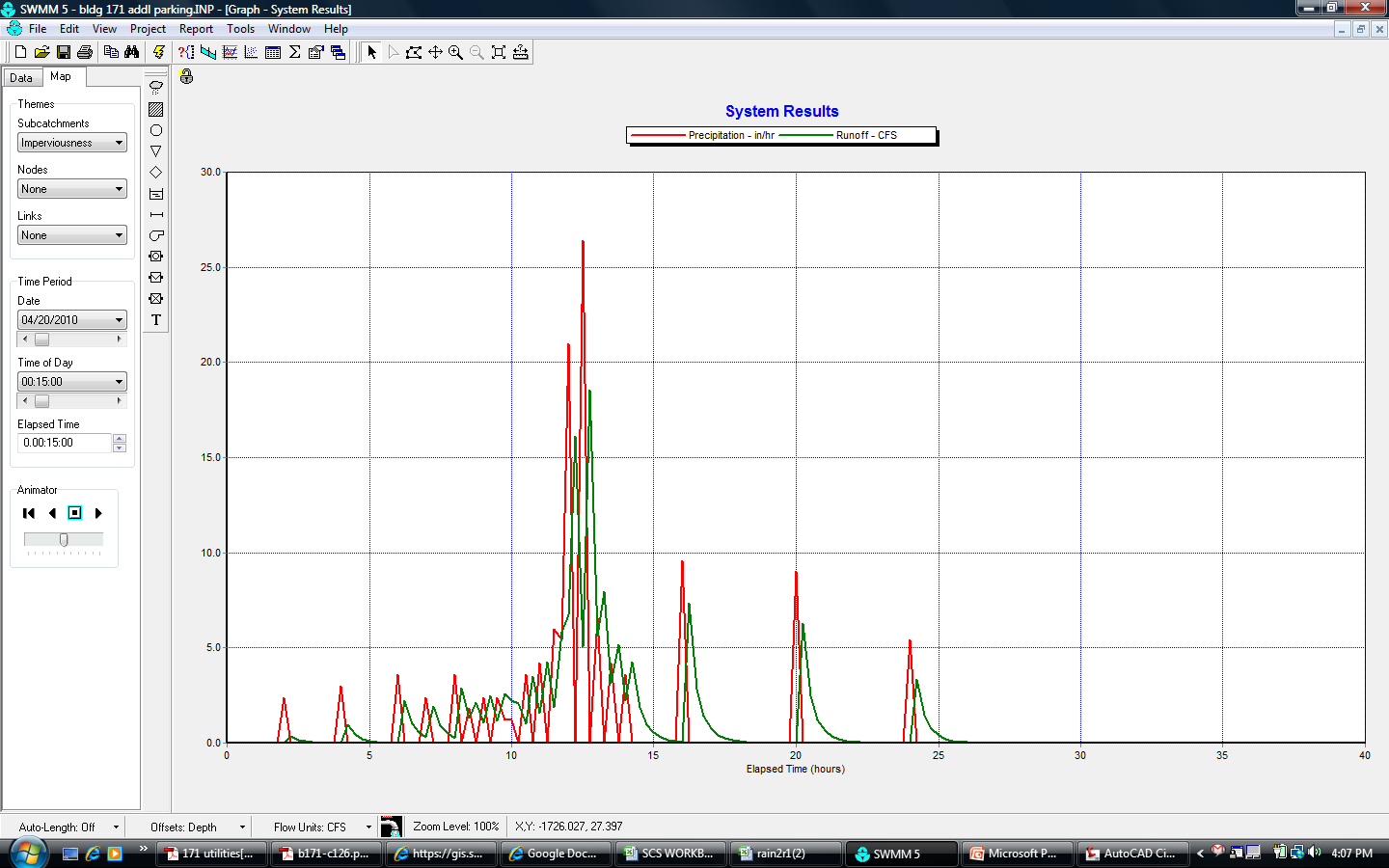 Hydrology of Proposed Development
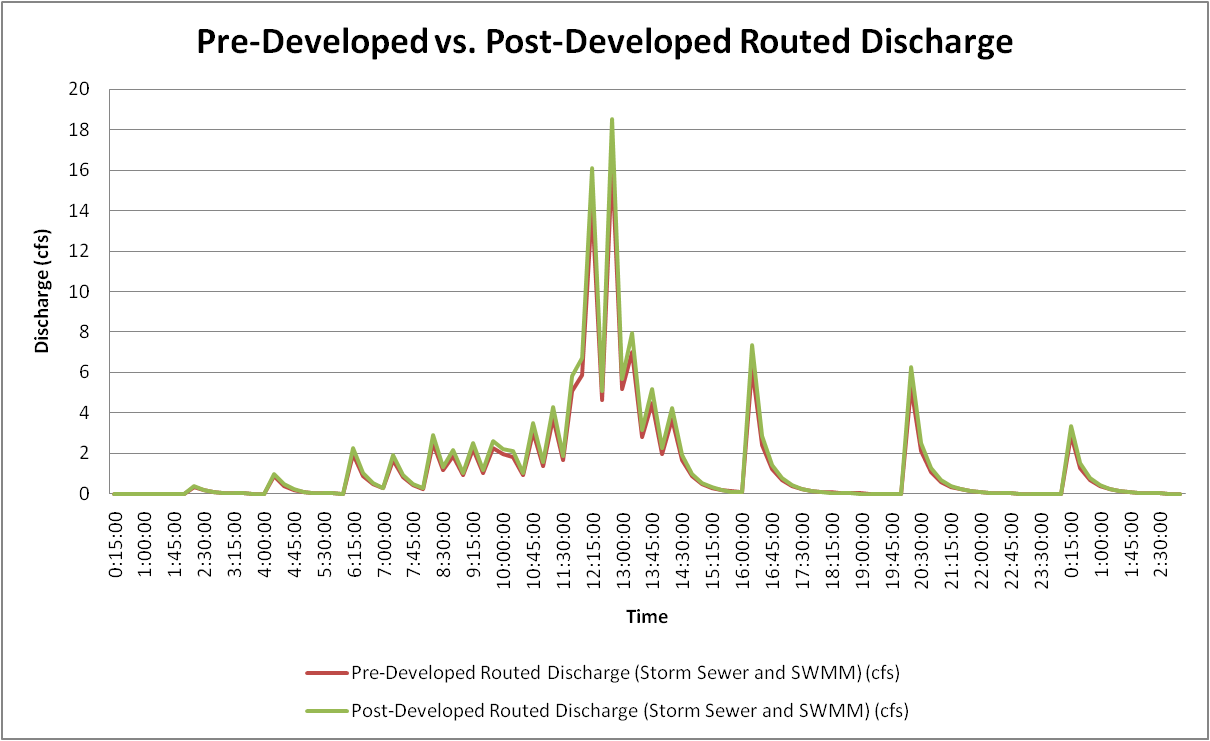 18.6 cfs (Post-Development)
16.4 cfs (Pre-Development)
123,426 ft3 of runoff
140,778 ft3 of runoff
Low Impact Development Opportunities for Bldg 171
Treat and store water before it reaches drainage inlets
The goal is to reduce overall runoff by 18.6 cfs (EISA)
Challenges
Roof—responsible for nearly 1/3 of peak runoff (5.5 cfs)
Underground utilities
Expansive soils
[Speaker Notes: The goal is to reduce overall runoff by 18.6 cfs
	Not likely due to roof drainage to storm sewer 
	Maximum extent technically feasible (METF)]
Low Impact Development Opportunities for Bldg 171
Vegetated strips and rain gardens
Bio-retention
Porous pavement and pavers
Infiltration trench
Sand filter
[Speaker Notes: Vegetated Strips/Rain Gardens
	Low initial cost, relatively low maintenance costs
	No storage capability, but removes sediments
          Bioretention
	Not recommended for soils with more than 25% clay
Porous Pavement/Pavers
High construction cost, could be damaged by expansive soils
Infiltration Trench
Higher construction cost, moderate maintenance costs
Great for storage and treatment
Can clog with sediments if runoff is not treated before it reaches the infiltration trench
Recommended for new development by the San Antonio River Authority
Sand Filter
High construction and maintenance costs
Can store and treat runoff
Can clog with sediments if runoff is not treated before it reaches the infiltration trench]
Low Impact Development Opportunities for Bldg 171
My recommendations
Combination of vegetated strip and infiltration trench
Utilize existing drainage patterns to capture runoff
Collect post-treated runoff in an on-site cistern
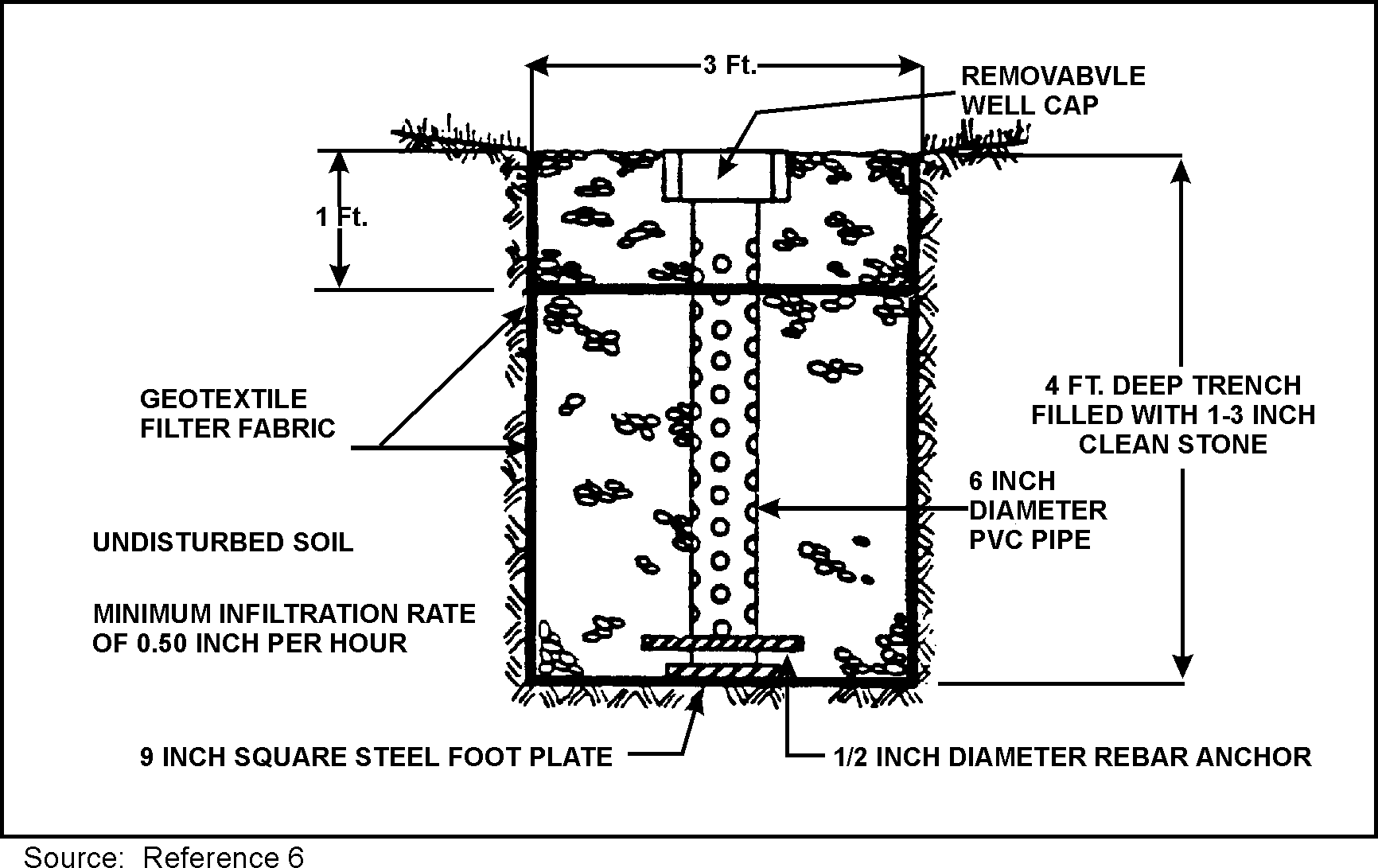 Source: EPA
STORM WATER INLET AT HIGHER ELEVATION
OVERFLOW DRAIN
DRAINS TO STORM   SEWER DRAINAGE INLET
CISTERN
Source: http://twosweet.bse.vt.edu/Tess/stormwater/images/infil_trench.jpg
Low Impact Development Opportunities for Bldg 171
Adding storage can decrease overall runoff by 50%
Depression storage in each sub-catchment
Overall runoff down from 140K cubic feet to 68K cubic feet
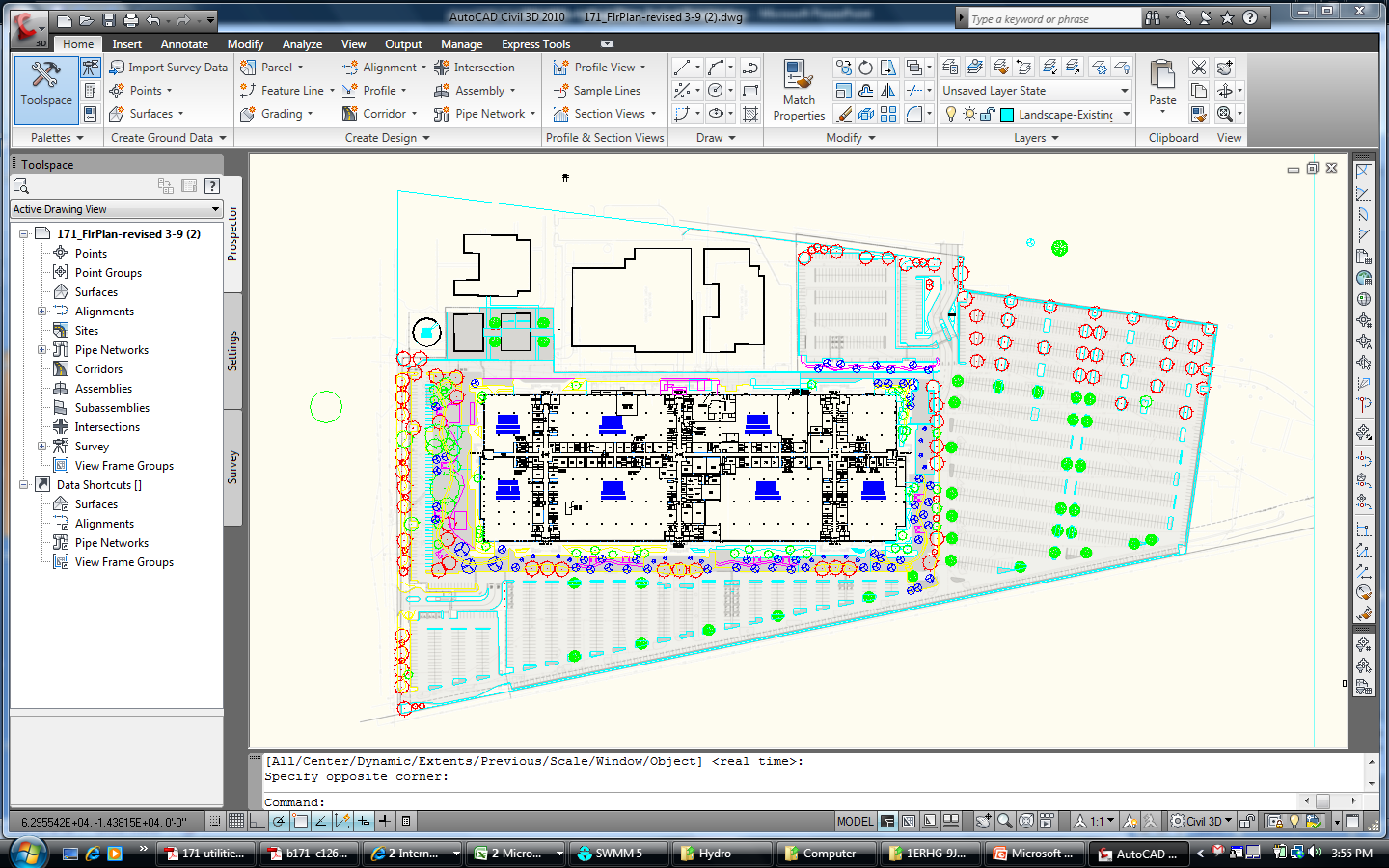 N
Remaining Work
Finish runoff calculations for LID techniques
Calculate LID cost and ROI
Evaluate runoff treatment
TSS
Heavy metals
Questions?
Roof – Post-Developed
East Lot – Post-Developed
Northwest Lot – Post-Developed
North Lot – Post-Developed
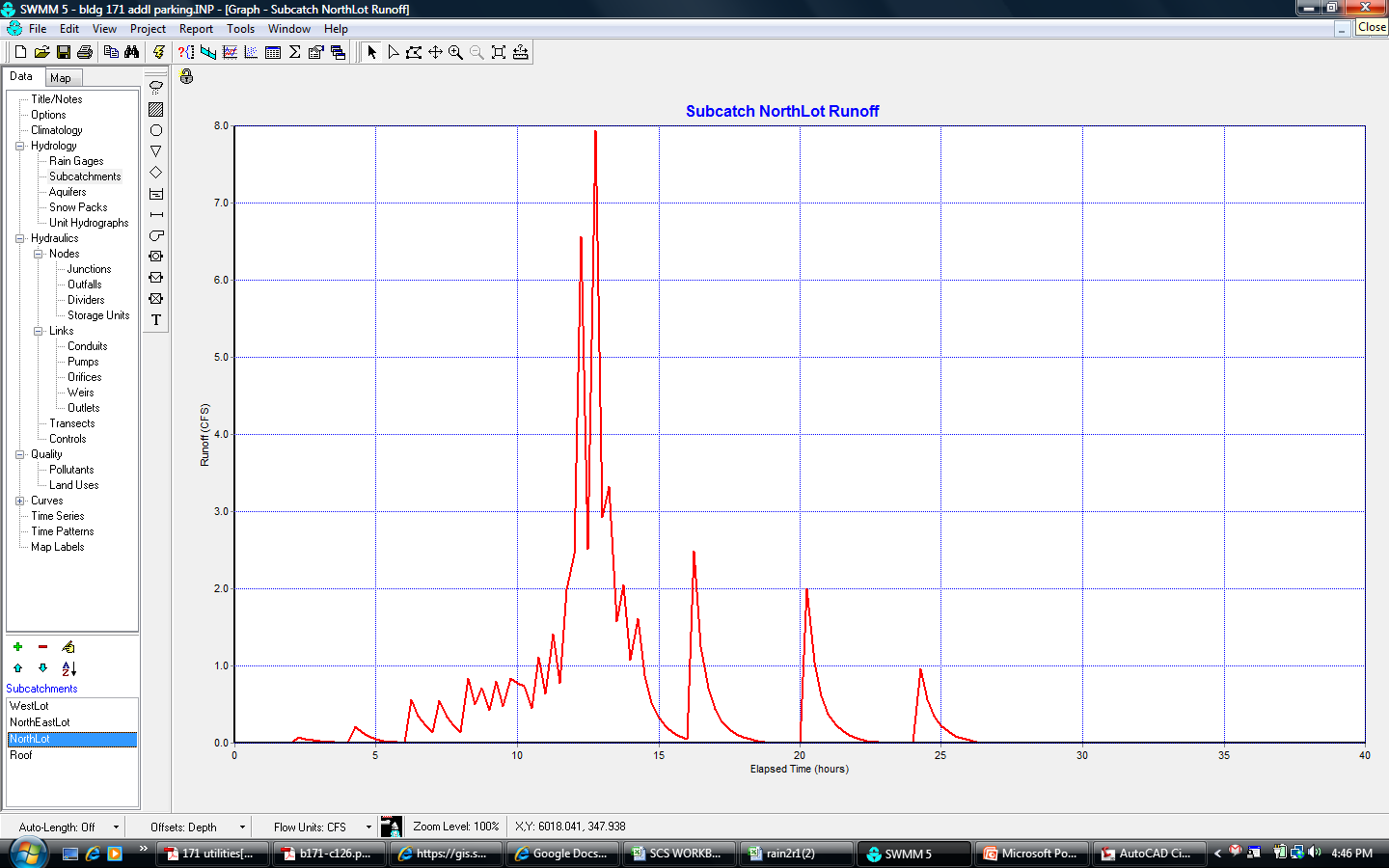 Time of Concentration Calculations
Assume slope is approximately 0.5%
Calculated peak rainfall intensity = 1.39 in/hr
Assume kinematic viscosity of asphalt = 1.2 x 10-5 ft2/sec
Manning’s number for asphalt = 0.015
Path from farthest point in watershed to outlet is 3,225 ft
Calculated unit discharge = 0.1038 ft2/sec
Calculated Reynolds number = 36,400 (Turbulent)
Velocity of overland flow = 1.30 ft/s
Time of Concentration = 41.3 minutes
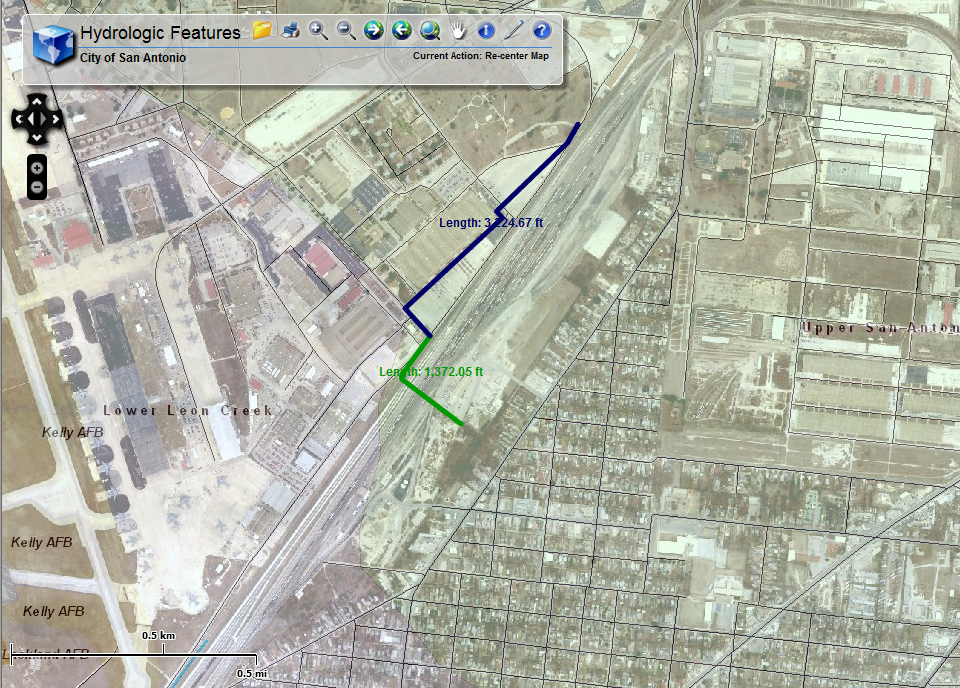